FASB  Update
Rahul Gupta
Practice Fellow
Financial Accounting Standards Board
August 20, 2015
The views expressed in this presentation are those of the presenter. 
Official positions of the FASB are reached only after extensive due process & deliberations.
1
Today’s Agenda
Recent Standards
Going Concern
Pushdown Accounting
Accounting for identifiable intangibles in a business combinations by a private company
Simplifying presentation of debt issuance costs
Simplifying measurement of inventory
Deferral of effective date of revenue recognition
FASB/EITF/PCC Agenda
Accounting for Financial Instruments
2
Recent Standards
3
Recent Accounting Standards Updates
4
Recent Accounting Standards Updates
5
Recent Accounting Standards Updates
6
ASU 2014-15, Disclosure of Uncertainties about an Entity’s Ability to Continue as a Going Concern
7
Going Concern
ASU 2014-15 creates a new Subtopic 205-40, Going Concern, under Topic 205, Presentation of Financial Statements
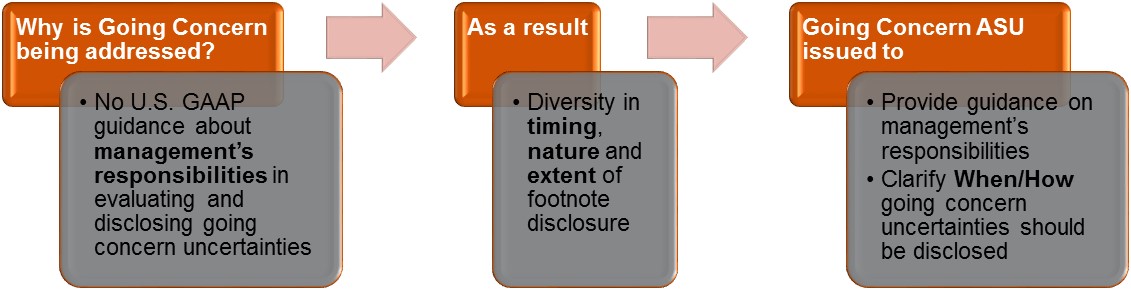 8
Going Concern
Going ConcernAssessment Period
One year from date of issuance
Look-forward period under accounting standard
One year from balance sheet date
3/1/X3
3/1/X2
12/31/X2
12/31/X1
Look-forward period under auditing standards
Balance Sheet Date
Financial Statement Issuance Date =
Assessment Date
Going ConcernManagement’s Plans
Going ConcernDisclosures
ASU 2014-17, Pushdown Accounting (a consensus of the EITF)
13
Pushdown AccountingBackground
Scope: If a new accounting basis is to be established, at what level of change in ownership should it be required?
Pushdown AccountingExample
Background: Assume Purchase Co. acquires 70% of the voting stock of Little Co. from an unrelated third-party for consideration equal to $50 million and the acquisition results in the generation of goodwill (Little Co. is worth $72 million)
Little Co.’s book equity was $10 million before the acquisition and Little Co. will continue to issue stand-alone financial statements following the acquisition. 
If pushdown accounting was applied upon the change in control event, Little Co.  would establish a new basis for its assets and liabilities on its stand-alone financial statements at $72 million.
Purchase Co.
Little Co.
70% Voting Stock
Pushdown Accounting
Decisions
Pushdown accounting is now optional for all acquired entities upon a change-in-control event (or may be elected in a subsequent period as a change in accounting principle)
Once pushdown accounting is applied, that election is irrevocable
A subsidiary of an acquiree is eligible to elect pushdown accounting even if the parent/acquiree elects not to apply it
Additional guidance on acquisition related debt, goodwill, and bargain purchase gains
Disclosure requirements for companies that elect pushdown accounting consistent with the requirements in ASU 2015-08, ASC Topic 805, Business Combinations
The new guidance is effective immediately
Prospective transition required, may elect for prior transactions
SEC Response
Rescinded its guidance on pushdown accounting, which provided bright lines for when an SEC registrant is and is not required (or allowed) to apply pushdown accounting
Updated its Financial Reporting Manual to be consistent with the new standard

Both SEC registrants and non-SEC registrants will now follow the new guidance.
ASU 2014-18, Accounting for Identifiable Intangible Assets in a Business Combination (a consensus of the PCC)
17
Accounting for Identifiable Intangible Assets in a Business Combination (a Consensus of the PCC)
* Examples of customer-related intangible assets that may require separate recognition (i.e., are not eligible for the alternative) include mortgage servicing rights, commodity supply contracts, core deposits, and customer information.
Accounting for Identifiable Intangible Assets in a Business Combination (a Consensus of the PCC)
Election of the accounting alternative to amortize goodwill under ASU 2014-02 does not require the adoption of this update
Accounting for Identifiable Intangible Assets in a Business Combination (a Consensus of the PCC)
Transition: Prospectively for combinations entered into after adoption date. No option to apply retrospective application. Existing NCAs and CRIs are not subsumed into Goodwill.
Effective Date: First annual period after Dec. 15, 2015, and interim periods within annual periods after Dec. 15, 2016. Early adoption for any annual period for which the annual financial statements have not yet been made available for issuance
1st annual period
Private Companies
& interim periods thereafter
YE
Q2
Q1
Q3
Q2
Q1
Q3
Dec. 15, 2015
20
ASU 2015-03, Simplifying presentation of Debt Issuance Costs
21
Simplifying the Presentation of Debt Issuance Costs
Simplifying the Presentation of Debt Issuance Costs
Simplifying the Presentation of Debt Issuance CostIllustrative Example
On December 31, 201X, an entity issues a noninterest bearing debt security due in two years, with a face amount of $1,000,000 to an investor for $907,030. On the same date, the entity incurs and pays issuance costs of $25,000 to parties other than the investor.
Presentation of debt issuance costs on December 31, 201X, under the existing standard, and under the new standard are as follows:

				Existing Standard		New Standard
Debt issuance costs (asset)	      	      $      25,000		$            n/a
Noninterest bearing note		      $ 1,000,000		$ 1,000,000
   Less unamortized discount	              	              92,970		        92,970
   Less unamortized debt    issuance costs			                    n/a		        25,000
   Note payable, net		      	       $    907,030		$    882,030
Simplifying the Presentation of Debt Issuance CostSEC Staff Announcement – June 18, 2015
On April 7, 2015, the FASB issued Accounting Standards Update No. 2015-03, Interest—Imputation of Interest (Subtopic 835-30): Simplifying the Presentation of Debt Issuance Costs, which requires entities to present debt issuance costs related to a recognized debt liability as a direct deduction from the carrying amount of that debt liability.  The guidance in Update 2015-03 does not address presentation or subsequent measurement of debt issuance costs related to line-of-credit arrangements.
Given the absence of authoritative guidance within Update 2015-03 for debt issuance costs related to line-of-credit arrangements, the SEC staff would not object to an entity deferring and presenting debt issuance costs as an asset and subsequently amortizing the deferred debt issuance costs ratably over the term of the line-of-credit arrangement, regardless of whether there are any outstanding borrowings on the line-of-credit arrangement .
ASU 2015-11, Simplifying the Measurement of Inventory
26
Simplifying the Subsequent Measurement of Inventory
Simplifying the Subsequent Measurement of InventoryInventory Measurement Example - Assumptions
Simplifying the Subsequent Measurement of InventoryExample Under Current GAAP
Simplifying the Subsequent Measurement of InventoryExample Under ASU 2015-11
ASU 2015-15, Deferral of the Effective Date of Revenue Recognition
31
Deferral of Effective Date: Revenue Recognition
Public business entities, certain not-for-profit entities, and certain employee benefit plans
Annual reporting periods beginning after December 15, 2017 (including interim reporting periods within that reporting period)
Early application permitted as of annual reporting periods beginning after December 15, 2016 (including interim reporting periods within that reporting period)
All other entities
Annual reporting periods beginning after December 15, 2018, and interim reporting periods within annual reporting periods beginning after December 15, 2019
Early application permitted as of annual reporting periods beginning after December 15, 2016 (including interim reporting periods within that reporting period)
Early application permitted as of annual reporting periods beginning after December 15, 2016 and interim reporting periods in the within annual reporting period beginning one year after the period of adoption
FASB/EITF/PCC projects
33
Current FASB Agenda
34
Current FASB Agenda
35
Current FASB Agenda
36
Current FASB Agenda
37
Current FASB Agenda
38
Current FASB Agenda
39
EITF Agenda
40
Private Company Council Agenda
41
Accounting for Financial Instruments: Classification and Measurement
42
Decisions Reached to Date
Retain existing U.S. GAAP for Financial Instruments, except for the following.
Investments in equity securities will be measured at FV-NI, except
Equity method investments
Equity securities without readily determinable fair value (Marked to observable price changes)
Fair value change resulting from own credit for financial liabilities measured under fair value option will be recognized through OCI
Valuation allowance on a DTA related to an AFS debt security to be assessed in combination with other DTAs
Disclosures Changes
Private entities not required to disclose fair value of financial instruments not recognized at fair value in Balance Sheet
Reduced disclosures for public entities about fair value information of financial instruments not recognized at fair value in Balance Sheet
43
Reasons for retaining U.S. GAAP
Lack of a Clear Decrease In Complexity of the Guidance on Accounting for Financial Instruments
Lack of a Significant Increase in the Usefulness of the Financial Information Provided
Different Guidance for Financial Assets and Financial Liabilities
44
Accounting for Financial Instruments: Impairment
45
Impairment . . . CECL Overview
46
46
Summary of Impairment Models
Current Expected Credit Loss (CECL) vs. Current GAAP
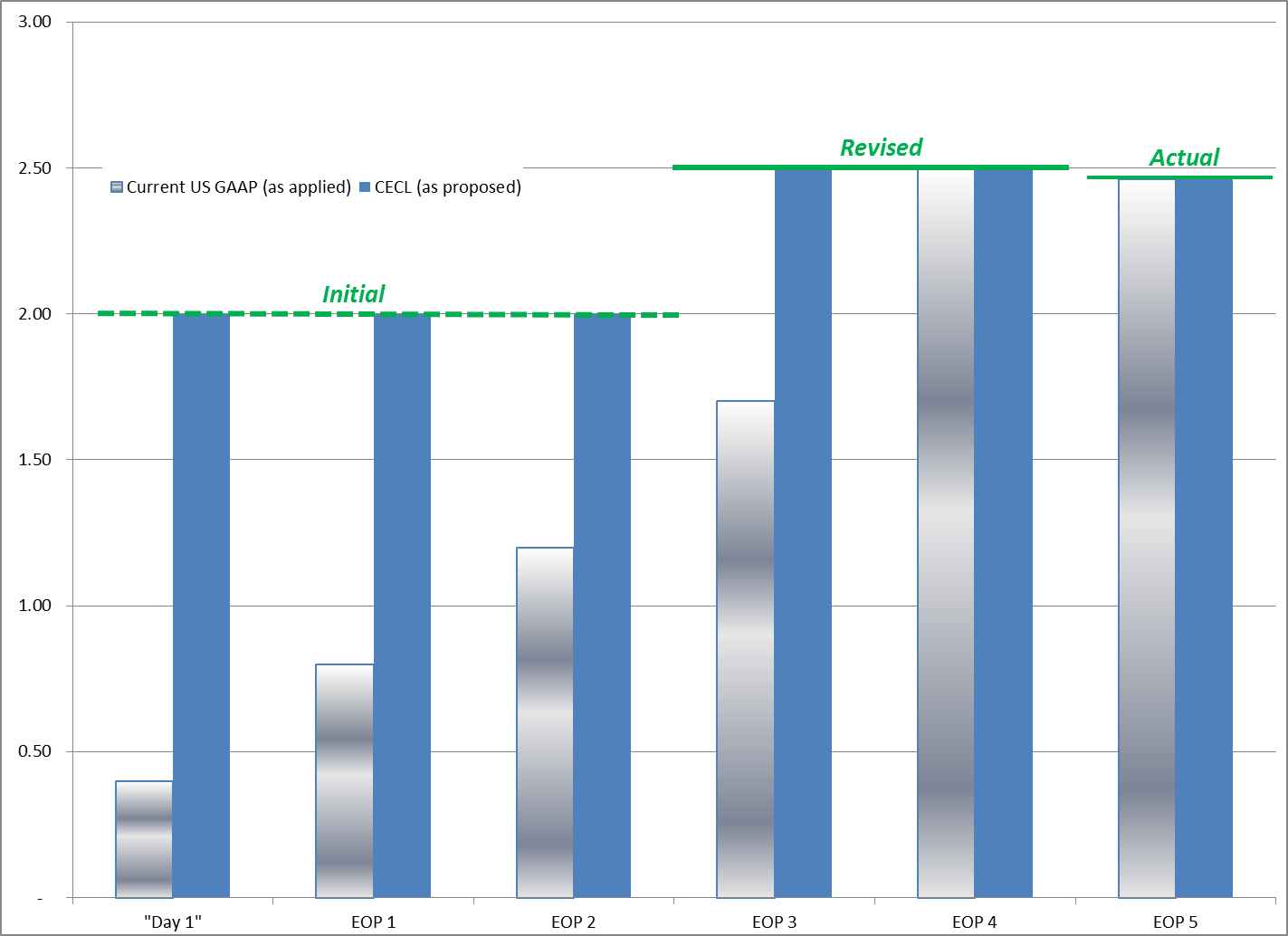 Cumulative Credit Losses
as % of Loan Balance
At origination, record lifetime expected losses 
Today, nothing recognized until default is probable; as typically applied = 12-18 months
No threshold for recording a loss, thus expected lifetime loss incorporates a level of expected deterioration 
Today, evidence of deterioration required
Estimates updated each period and flows through provision 
Same as today
Note: Graph is only illustrative; assumes closed pool of commercial loans with most losses emerging in periods 2 and 3, with rise in total expected loss in period 3.
47
Available-for-Sale Debt Securities
48
Purchased Financial Assets With Credit Deterioration (PCD)
Definition:  Acquired individual financial assets (or acquired groups of financial assets with shared risk characteristics at the date of acquisition) that have experienced a more than insignificant deterioration in credit quality since origination, based on the assessment of the acquirer…
PCD Model:
Gross-up presentation on balance sheet
Amortized cost would equal purchase price plus
estimate of expected credit losses
Subsequent Changes in Credit
Flow through allowance and provision in the period 
they occur (not through prospective adjustments
to net interest income)
Would be applied to all purchased assets that have
experienced a more than significant credit 
deterioration
Scope of PCD Accounting
Not intended to align with current SOP 03-3 scope
49
CECL Model –Benefits & Concerns
Concerns
Day 1 losses
Measurement of expected credit losses for periods beyond reasonable and supportable forecasts may not be reliable
Does not match the recording of credit loss with interest income recognition
Concerns over costs to comply in a highly regulated environment
Benefits
The allowance measures the finanical asset to reflect an entity‘s estimate of what it expects to collect
Incorporates forward looking information 
Results in more timely reporting of lifetime expected credit losses 
Removes the trigger mechanism to record lifetime losses based on credit deteroriation 
Single measurement objective  
Does not require a loss event to be defined
50
Impairment . . . Key Redeliberations
51
Summary of Disclosure Requirements
All financial assets with credit risk (e.g., loans and securities) carried at amortized cost
Objective is to enable users to understand the following:
The credit risk inherent in the portfolio 
How management monitors the credit quality of the portfolio
Management’s initial and updated estimates of expected credit losses
User Feedback: They want to understand actual credit results compared to original expectation of lifetime losses through disclosure.
52
Summary of Disclosure Requirements
Loans Held for Investment and Held to Maturity Securities
53
Summary of Disclosure Requirements
Loans Held for Investment and Held to Maturity Securities
54
Vintage Disclosure
Current GAAP
Proposed
55
Questions & Answers
56